MENSTRUEL SİKLUS  BİLGİSİ
Prof. Dr. Batuhan Özmen
Ankara Üniversitesi KHD
Öğrenim Hedefleri :
Kadında nöroendokrin feed-back regülasyon mekanizmalarını hatırlama
Overdeki siklik değişiklikleri kavrama
   Folliküler evre                                         
   Luteal evre 
Endometriumdaki siklik değişiklikleri kavrama
   Proliferatif evre
   Sekretuar evre
   Menstruel evre
Overlerin fonksiyonları adenohipofizden salınan gonadotropinler ( FSH ve LH ) tarafından düzenlenir.
Gonadotropinlerin gonadlar üzerinde üç temel etkisi vardır:
Oogenezisin stimülasyonu
Gonadal hormon sekresyonunun stimülasyonu
Gonad yapısının korunması
Hipotalamustan salgılanan GnRH da adenohipofizden LH ve FSH salınımını düzenler.
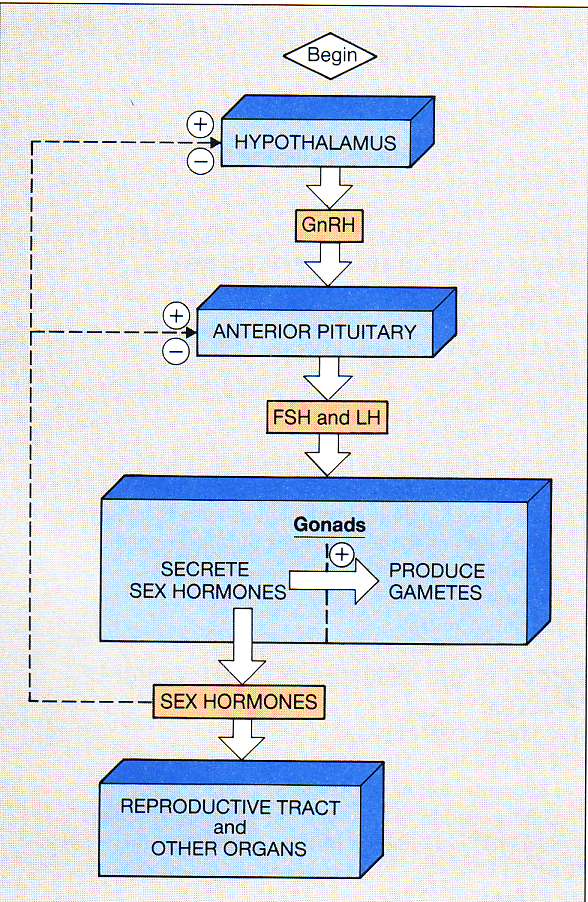 Gonadlardan salgılanan steroid hormonlar:
Hipotalamustan GnRH sekresyonunu inhibe ederek,
Hipofizin GnRH’a cevabını inhibe ederek                                           negatif feed-back kontrolü sağlarlar.
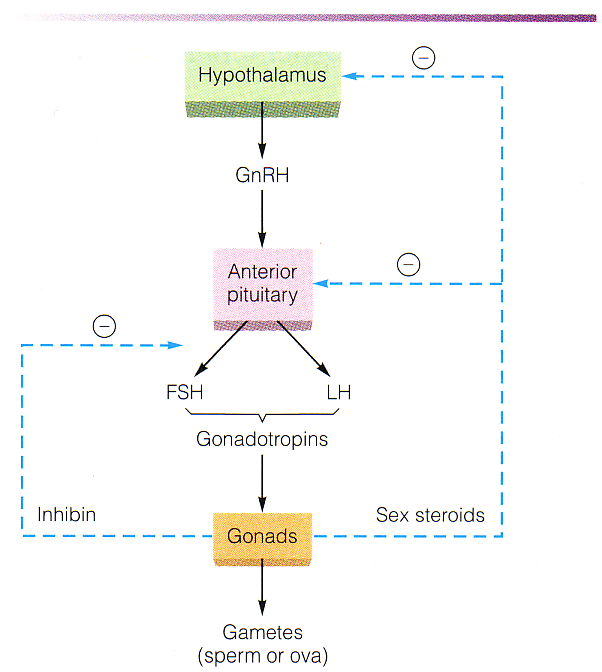 İnhibin:
Overlerde folliküllerdeki granüloza hücrelerinden salınır.
Polipeptid yapısındadır.
FSH sekresyonunu inhibe eder.
LH üzerinde etkisi yoktur.
Aktivin, granüloza hücreleri ve hipofizden salınır ve FSH etkisini ve sekresyonunu artırır.
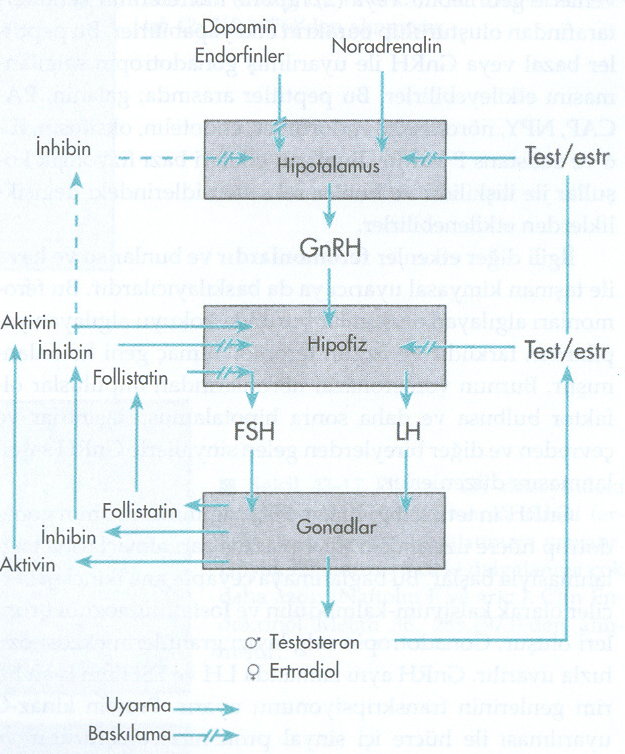 FSH
Reseptörleri granüloza hücreleri membranındadır ve FSH ın kendisi tarafından indüklenir
Folliküler gelişmeyi stimüle eder
LH reseptörleri oluşumunu uyarır
Aromataz ve 3-dehidroksisteroid dehidrogenaz enzimlerini aktive eder
Granüloza hücrelerindeki etkisi estradiol tarafından artırılır.
LH
Reseptörleri teka hücrelerindedir.
Teka hücrelerini ve androjen sentezini stimüle eder.
Follikül geliştikçe, FSH; granüloza hücrelerinde LH reseptörleri görünmesini indükler.
Reseptör sayısı yeterli olduğunda, granüloza hücrelerini etkileyerek luteinizasyon 
( corpus luteum formasyonu) ve progesteron üretimine yol açar.
LH
Teka hücresi
cAMP                                           Aromatizasyon
FSH
Granüloza hücresi
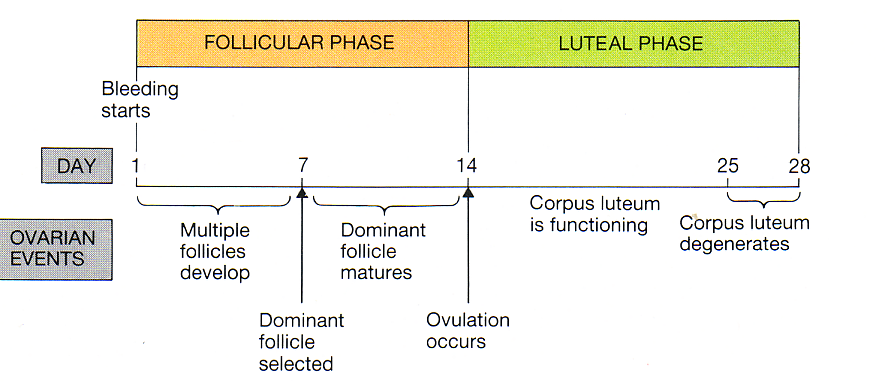 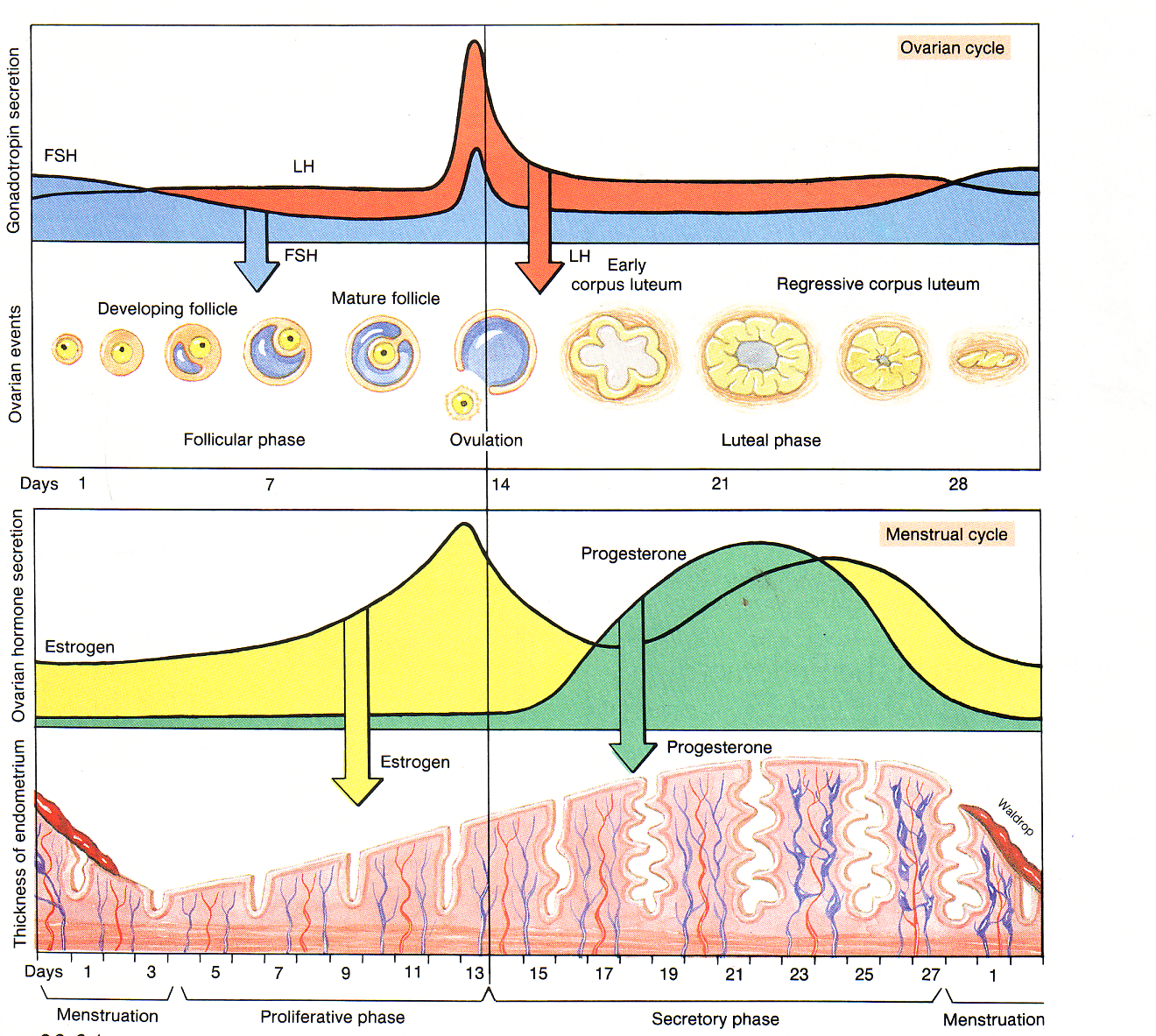 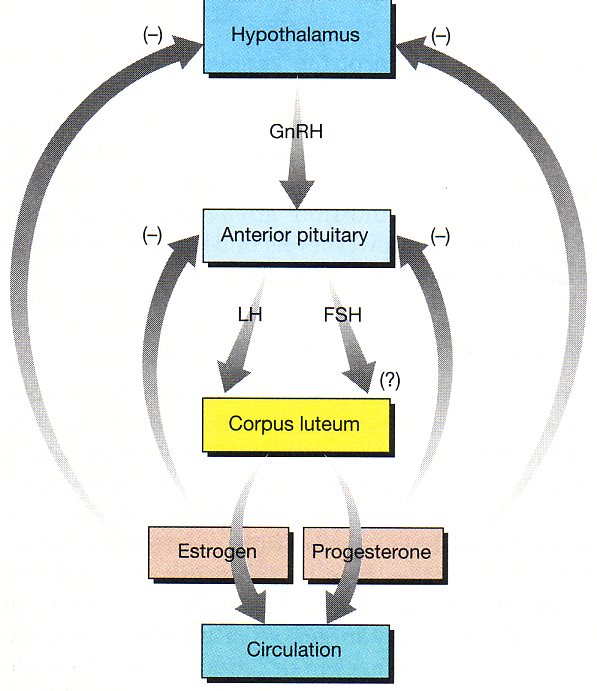 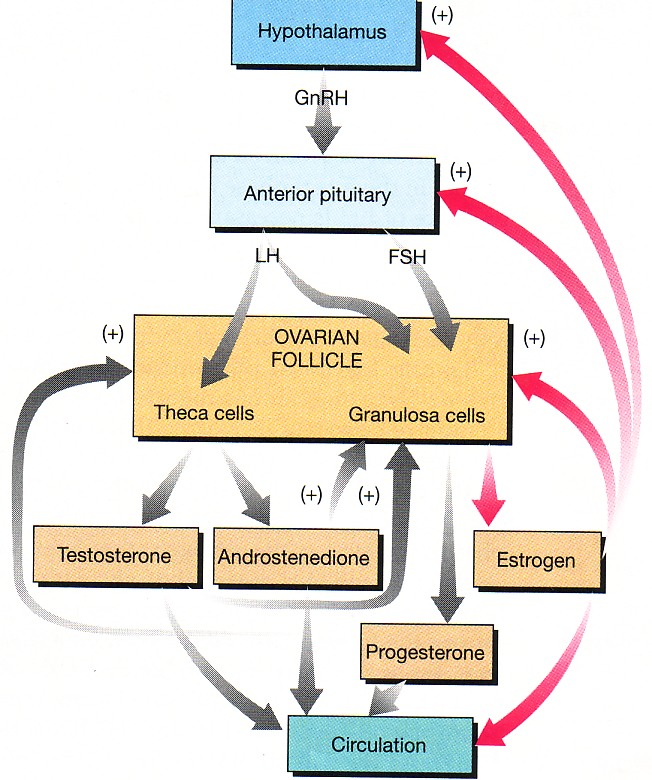 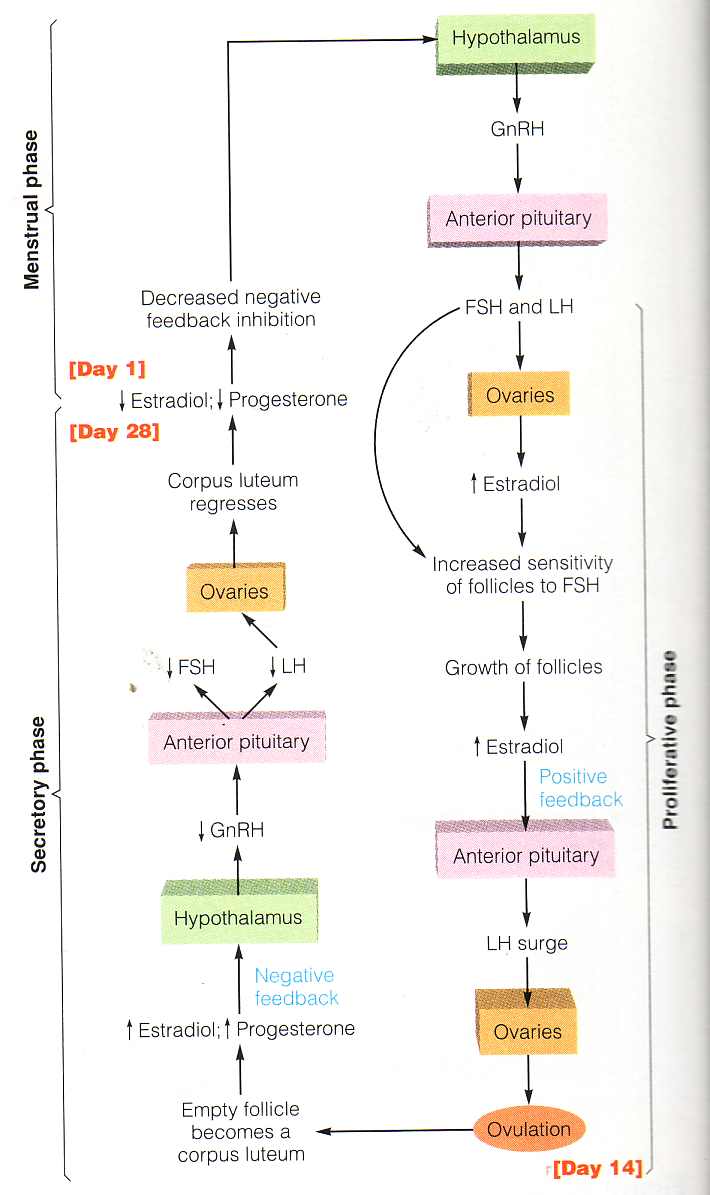 Overde siklik değişiklikler:1- Folliküler evre:
Başlangıçta folliküler gelişme hormonal etkiden (gonadotropin stimülasyonu) bağımsızdır.
Folliküler faz östrojen üretimi iki hücre- iki gonadotropin mekanizması ile açıklanır.
5-7. günde dominant follikül seçilir, östradiolün periferik düzeyi siklusun 7. gününde belirgin olarak artar.
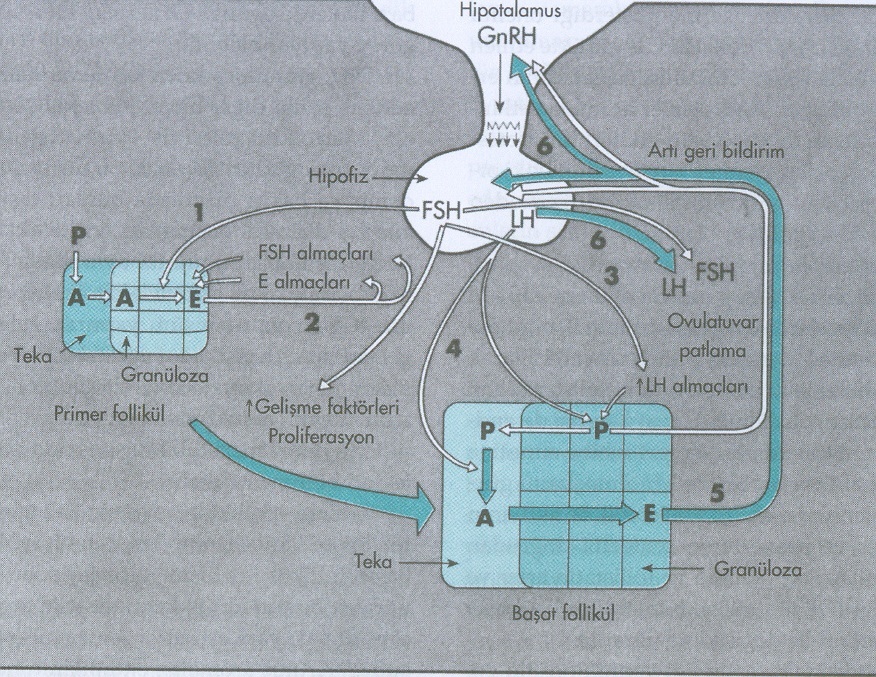 Dominant follikülden salınan östradiol giderek artar, negatif feed-back etki ile FSH salınımı azalır.
FSH azalırken, midfolliküler evrede artan östrojen, LH üzerine pozitif feed- back etki göstermeye başlar.
LH geç folliküler evrede hızla artarken, teka hücrelerinde androjen üretimini de artırır.
FSH a cevap veren dominant follikülde bu androjen substratından östrojen üretilir, FSH reseptörü artar.
FSH; granüloza hücrelerinde LH reseptör sayısını da artırır.
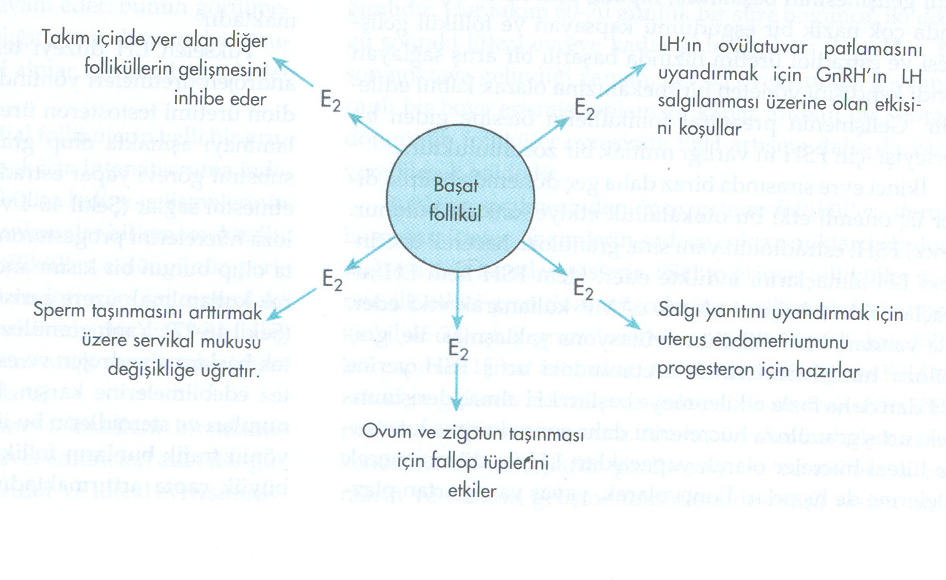 Gonadotropinlere folliküler cevabı çeşitli büyüme faktörleri ve otokrin/parakrin peptidler modüle eder:
IGF-I
IGF-II
EGF
TGF-α
FGF
PDGF
Angiogenic GF
IL-1
Peptidler
Endorfin
2- Ovulasyon :
Östrojen üretimi artıp, periferde eşik değere ulaşınca, LH patlaması olur.
LH, reseptörleri aracılığı ile luteinizasyonu başlatır ve granüloza katmanında progesteron üretimi artar.
Follikülde prostaglandin sentezi artar.
FSH, LH, progesteron, prostaglandinlerle birlikte proteolitik enzim aktivitesini artırır, follikül duvarı parçalanır.
Siklus ortasındaki FSH artışı, oositin follikül duvarından ayrılmasını kolaylaştırır ( plazminojeni plazmine çevirir)
3- Luteal evre:
Normal luteal fonksiyon için, optimal preovulatuar folliküler gelişme gereklidir.
Artan progesteron, overde yeni follikül gelişimini engeller, negatif feed-back nedeniyle gonadotropinler düşük düzeydedir.
Korpus luteum 9-11 günde gerilemeye başlar. Östradiol lokal prostaglandinleri artırır.(Uterus kaynaklı PGF 2α nın rolü ?)
4- Luteal-folliküler geçiş:
.Korpus luteumun gerilemesi ile dolaşımdaki östradiol, progesteron ve inhibin düzeyleri düşer.
.İnhibin azalması, FSH üzerindeki inhibisyonu azaltır.
.Östradiol ve progesteron azalması GnRH artışına neden olur.
.FSH artışı ile bir grup follikül gelişmeye başlar.
Endometrium siklusu:
Proliferatif evre
Sekretuar evre
 Menstrual evre
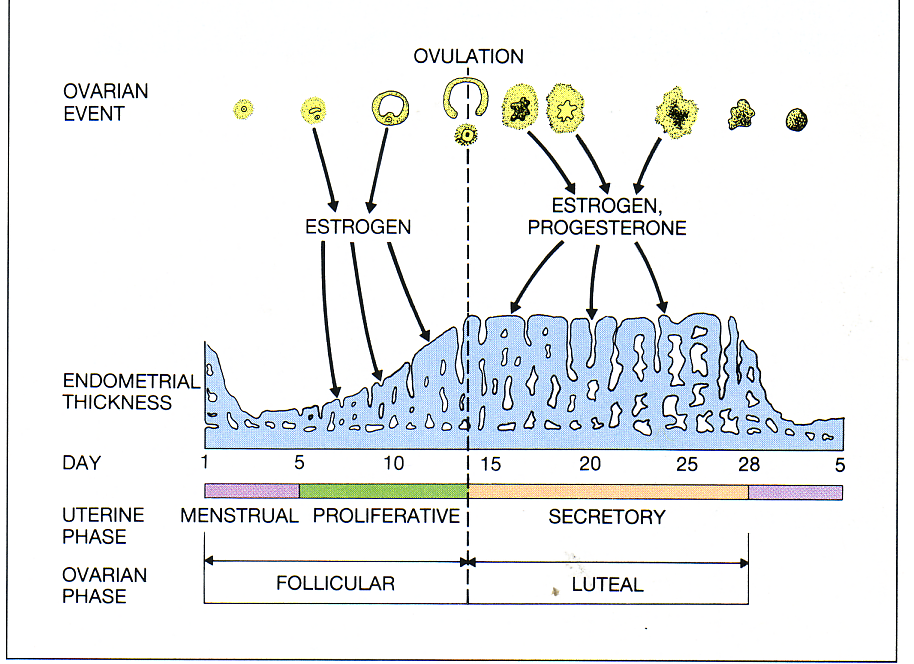 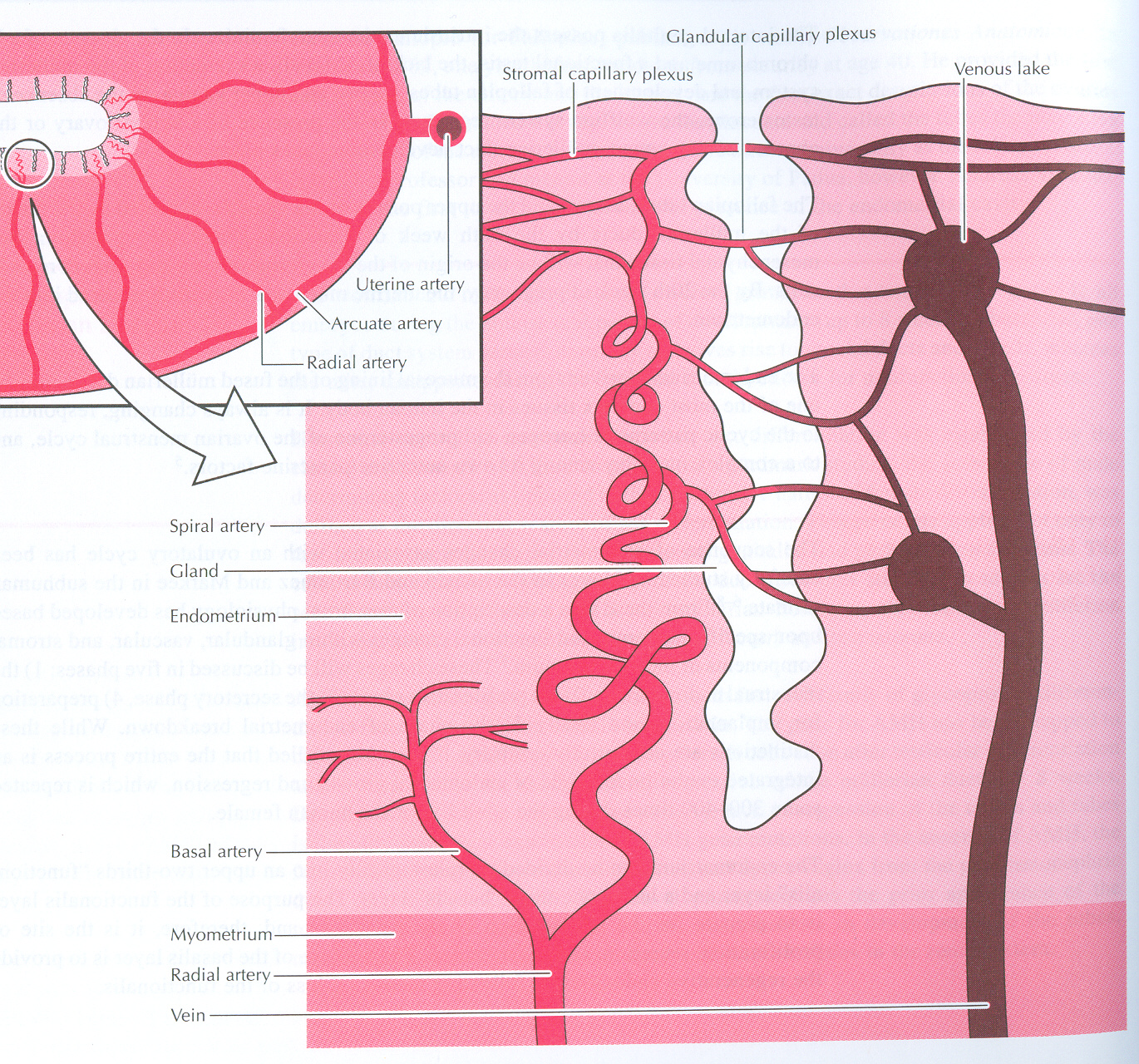 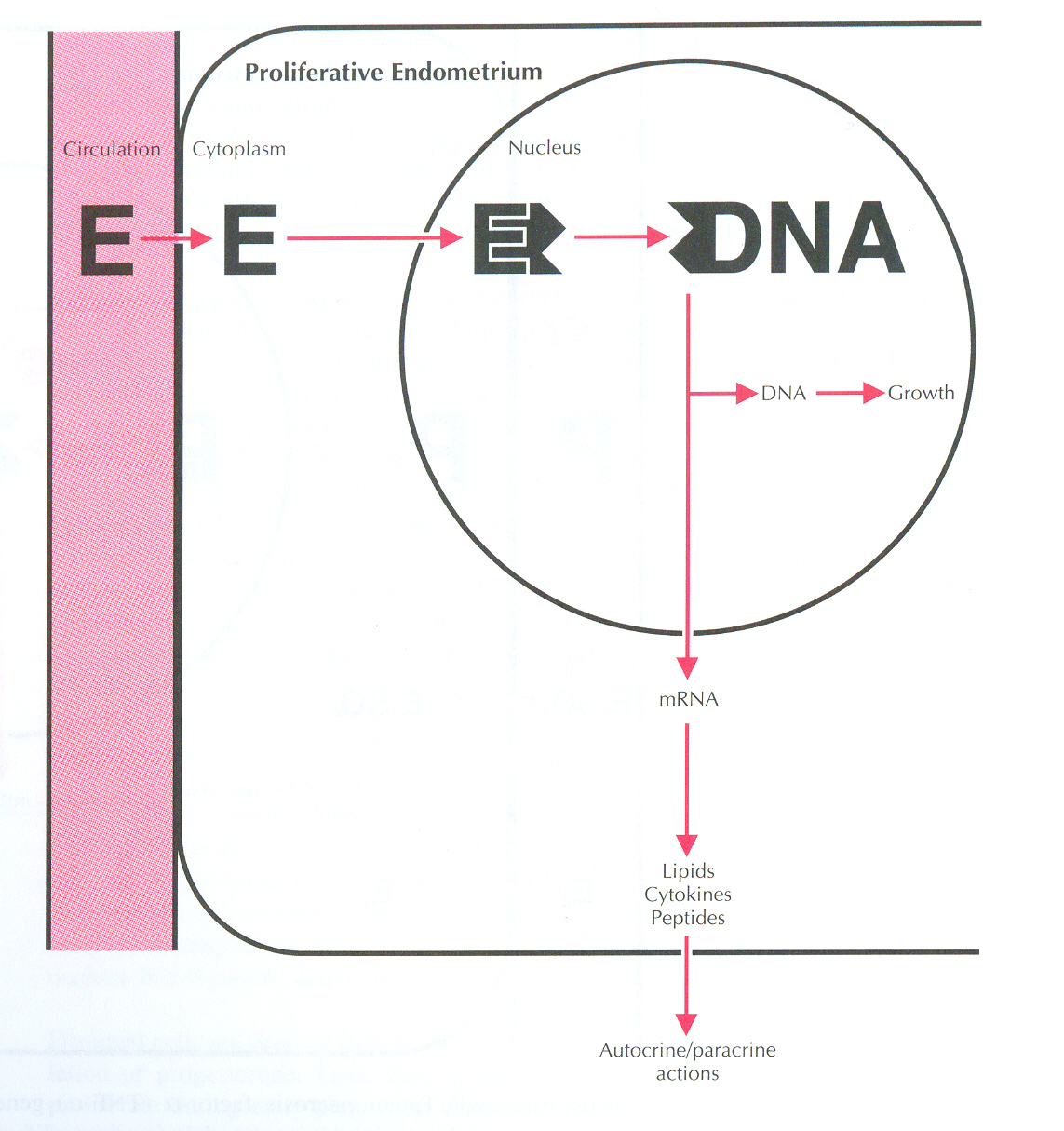 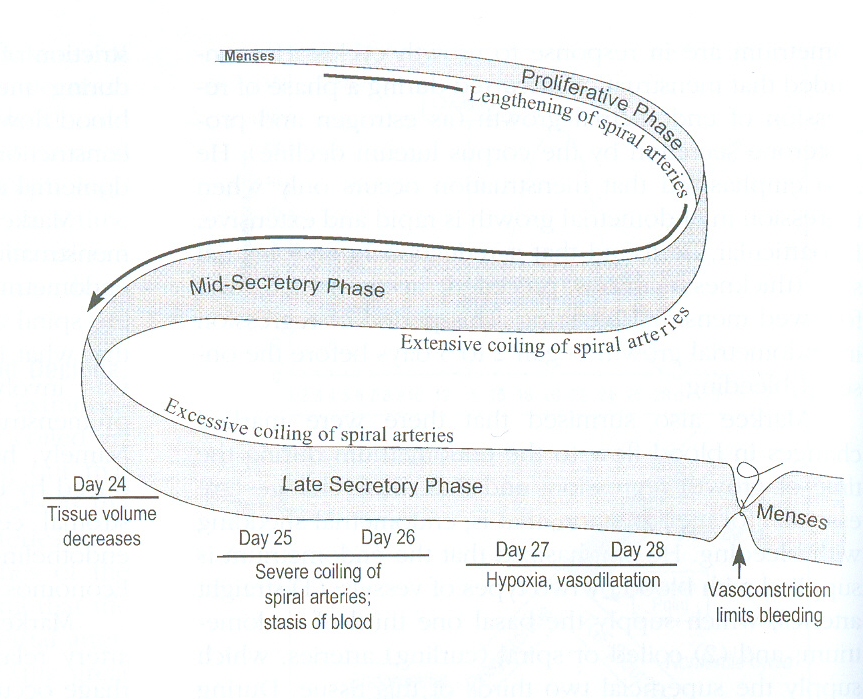 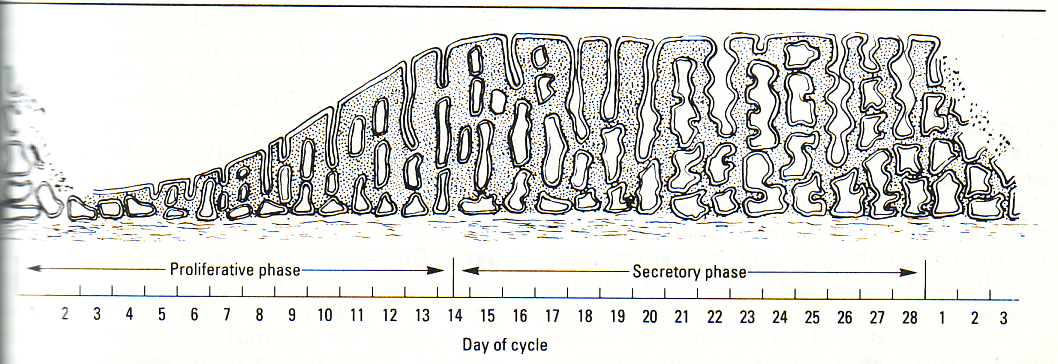 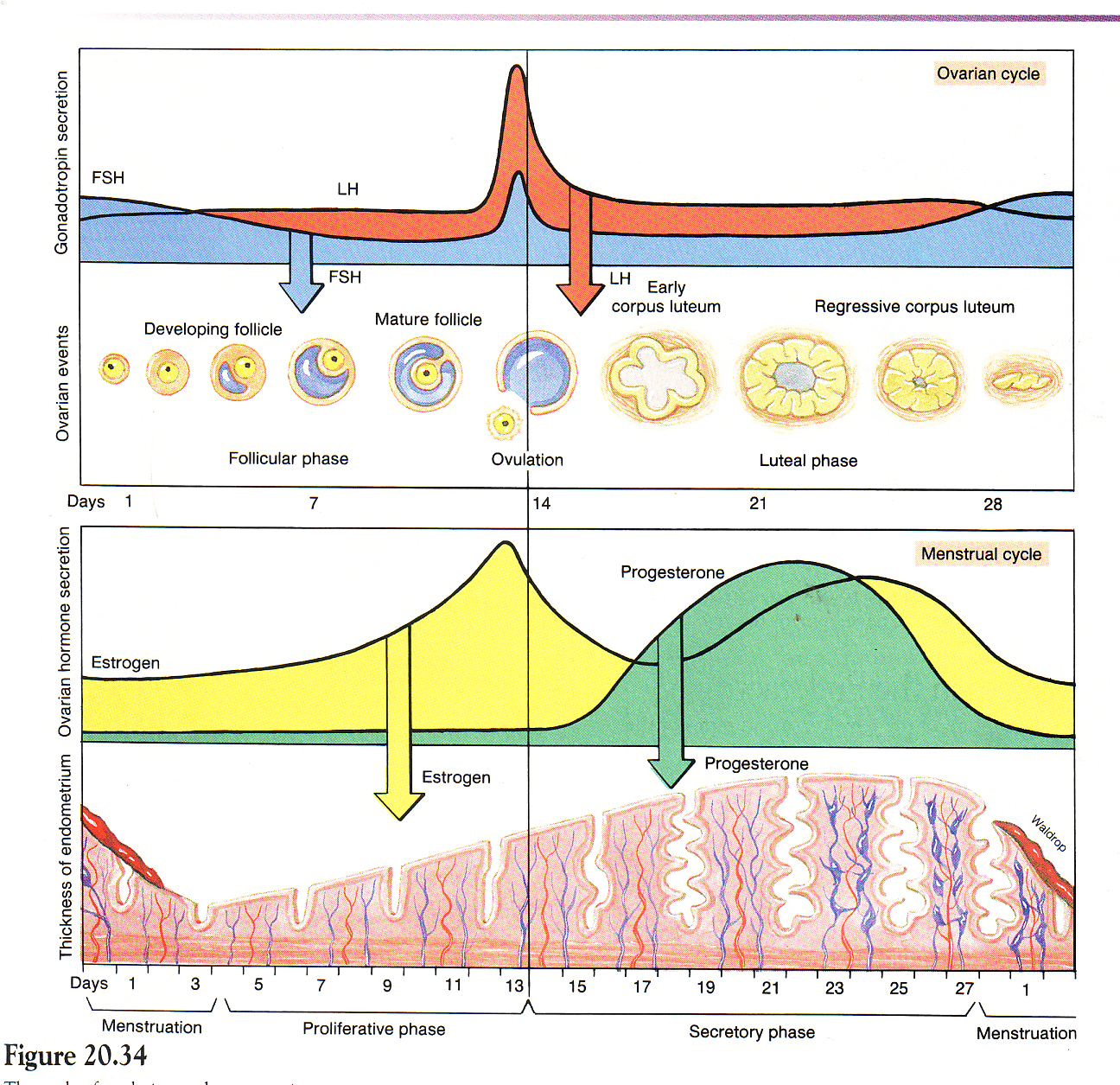 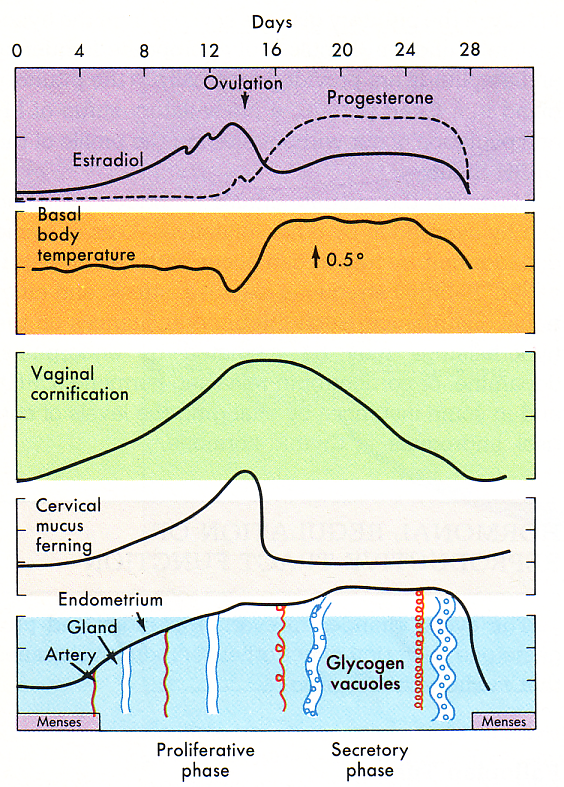 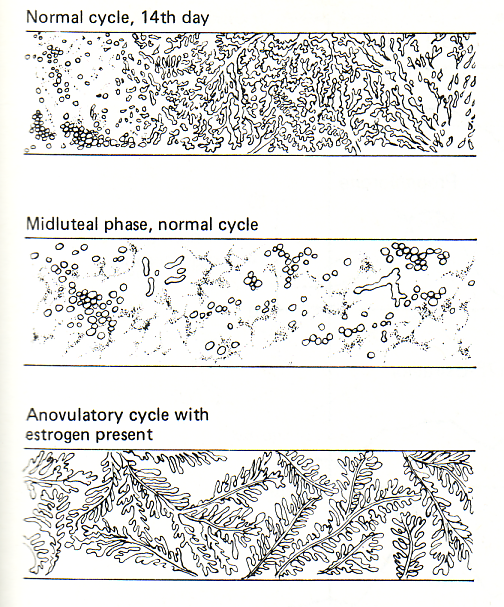 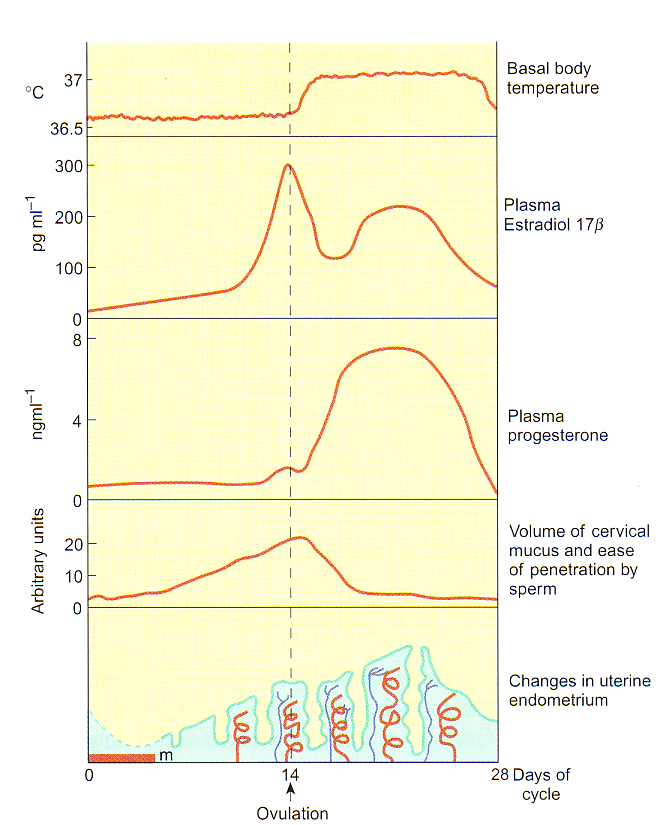 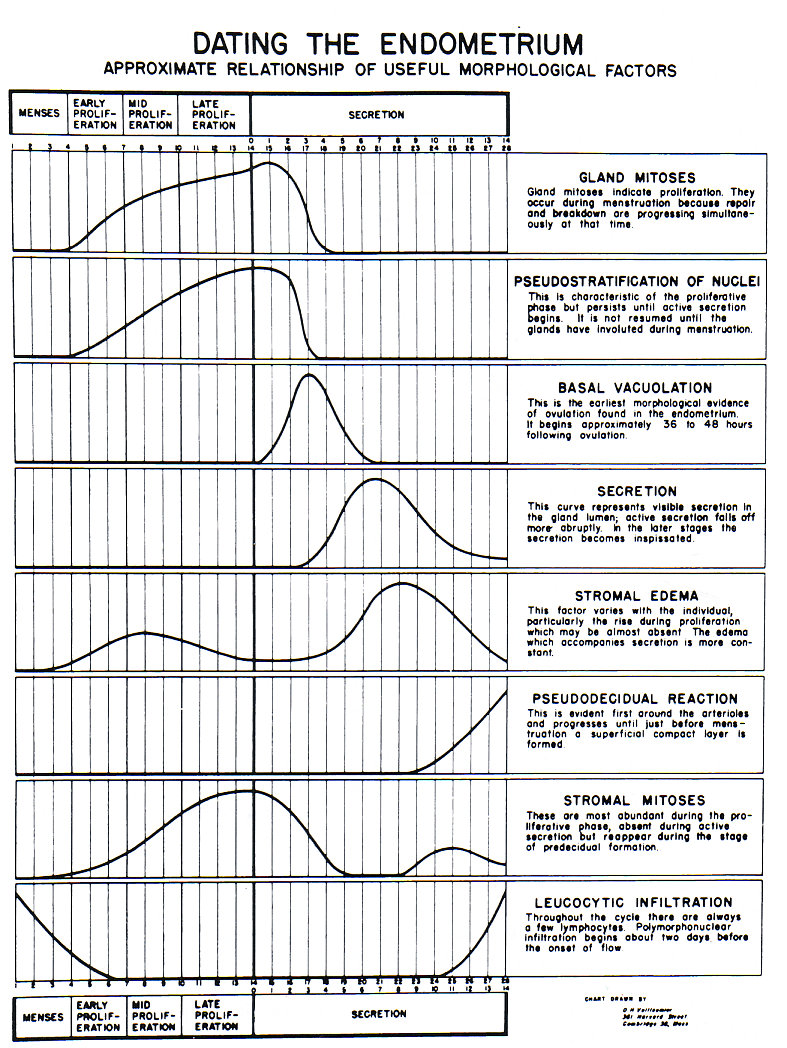